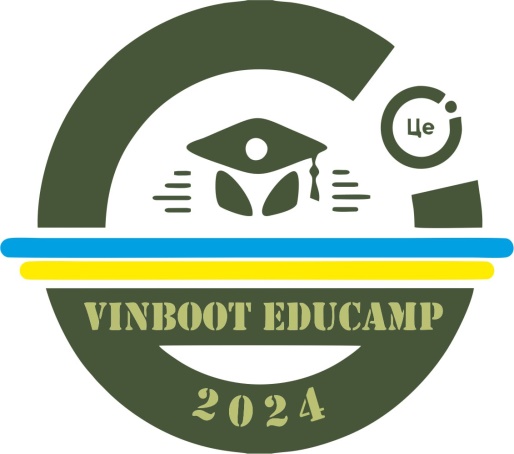 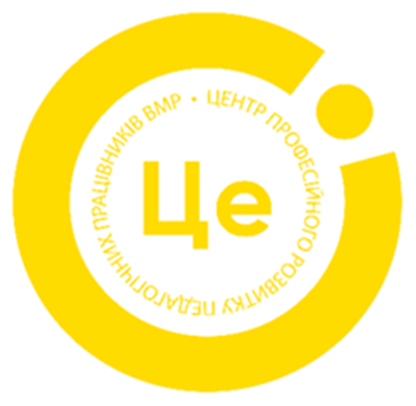 Vin BOOT EduCAMP 2024Загальний модуль на тему:«Підвищення кваліфікації, атестація»
Спікер - Альона ДІДИК
директор КУ «ЦПРПП ВМР»
(067) 8586159     didyk@galaxy.vn.ua
Питання, що розглянемо
Положення про підвищення кваліфікації.
Положення про атестацію: основні кроки педагогічного працівника.
Вимоги для присвоєння кваліфікаційних категорій та педагогічних звань.
Траєкторія професійного розвитку: що це?
Нормативно-правова база
Закон України «Про освіту» (ст. 54. Права та обов’язки педагогічних, науково-педагогічних і наукових працівників, інших  осіб, які залучаються до освітнього процесу):

1. Педагогічні, науково-педагогічні та наукові  працівники мають право на підвищення кваліфікації, перепідготовку; вільний вибір освітніх програм, форм  навчання, закладів освіти, установ і організацій, інших  суб’єктів освітньої діяльності, що здійснюють  підвищення кваліфікації та перепідготовку  педагогічних працівників.
2. Педагогічні, науково-педагогічні та наукові  працівники зобов’язані постійно підвищувати свій  професійний і загальнокультурний рівні та педагогічну  майстерність.
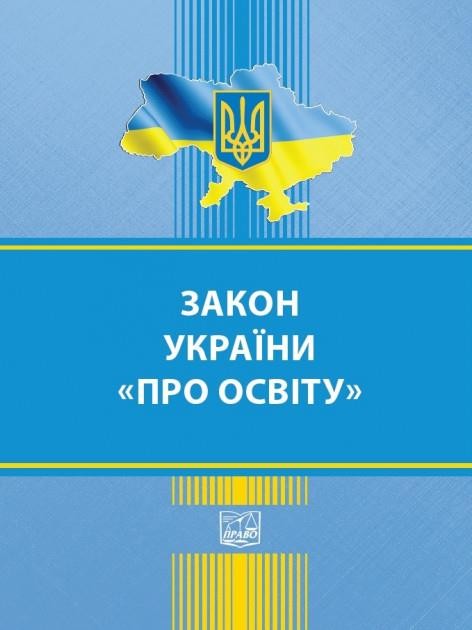 Нормативно-правова база
Закон України «Про освіту» (ст. 59. Професійний розвиток та  підвищення кваліфікації педагогічних і науково-педагогічних  працівників):
Професійний розвиток педагогічних і  науково-педагогічних	 працівників  передбачає постійну самоосвіту, участь  у програмах підвищення кваліфікації та  будь-які інші види і форми  професійного зростання. Заклади  освіти, у яких працюють педагогічні та  науково-педагогічні	працівники,  сприяють їхньому професійному  розвитку та підвищенню кваліфікації. 
Підвищення кваліфікації може здійснюватися за різними видами (навчання за освітньою програмою, стажування, участь у сертифікаційних програмах, тренінгах, семінарах, семінарах-практикумах, семінарах-нарадах, семінарах-тренінгах, вебінарах, майстер-класах тощо) та у різних формах (інституційна, дуальна, на робочому місці (на виробництві) тощо).
Підвищення кваліфікації є необхідною умовою атестації педагогічного працівника та враховується під час обрання за конкурсом на посаду науково-педагогічного працівника.
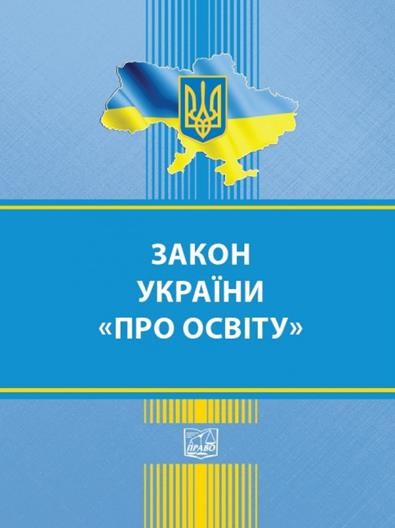 Нормативно-правова база
Закон України «Про повну загальну середню освіту»
(ст. 51. Підвищення кваліфікації педагогічних працівників):
Кожен педагогічний працівник  зобов’язаний щороку  підвищувати свою кваліфікацію  відповідно до Закону України «Про освіту» з урахуванням  особливостей, визначених цим  Законом.
Загальна кількість академічних годин для підвищення кваліфікації педагогічного працівника протягом п’яти років, яка оплачується за рахунок коштів державного та місцевих бюджетів, не може бути меншою за 150 годин, з яких не менше 10 % загальної кількості годин обов’язково повинні бути спрямовані на вдосконалення знань, вмінь і практичних навичок у частині роботи з учнями з особливими освітніми потребами та не менше 10 % загальної кількості годин - на вдосконалення знань, вмінь і практичних навичок у частині надання психологічної підтримки учасникам освітнього процесу.
На основі пропозицій педагогічних працівників педагогічна рада закладу освіти формує та затверджує річний план підвищення кваліфікації педагогічних працівників на наступний календарний рік, що визначає вид, форму, суб’єктів підвищення кваліфікації, кількість годин і строки проходження підвищення кваліфікації педагогічними працівниками закладу освіти.
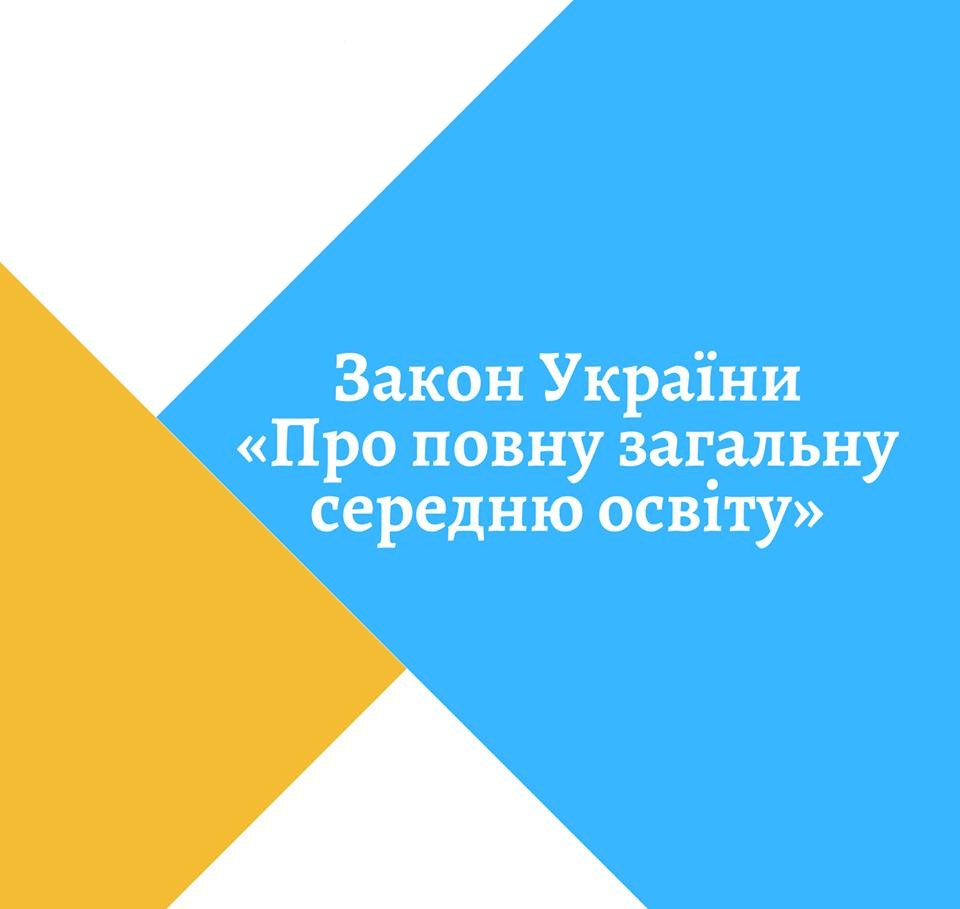 Нормативно-правова база
Постанова КМУ від 21.08.2019 № 800 «Деякі питання підвищення кваліфікації педагогічних і науково-педагогічних працівників».
Постанова КМУ від 27.12.2019 № 1133 «Зміни, що вносяться до Порядку   підвищення   кваліфікації   педагогічних   і   науково- педагогічних працівників».
Лист МОН від 04.03.2020 №1/9-141 «Щодо підвищення кваліфікації педагогічних працівників закладів загальної середньої освіти»
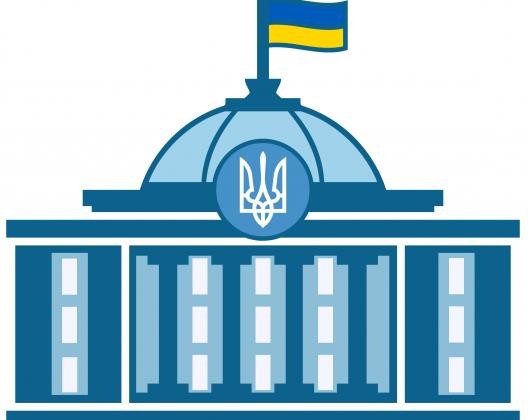 ПРОВІДНІ ПРИНЦИПИ
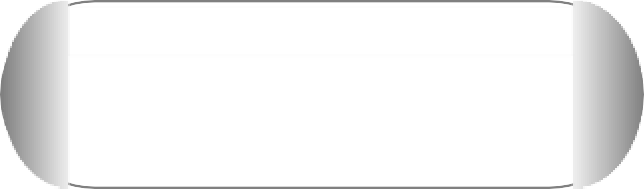 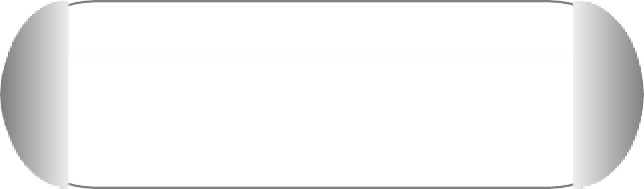 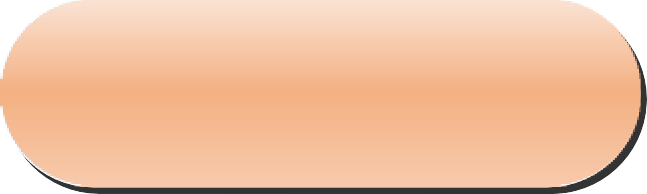 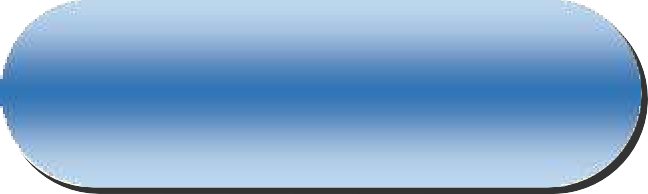 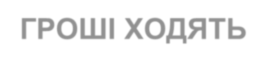 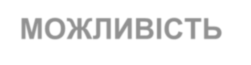 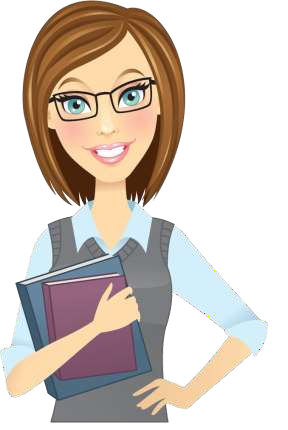 ОБОВ’ЯЗОК
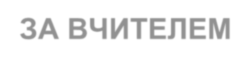 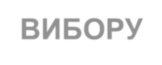 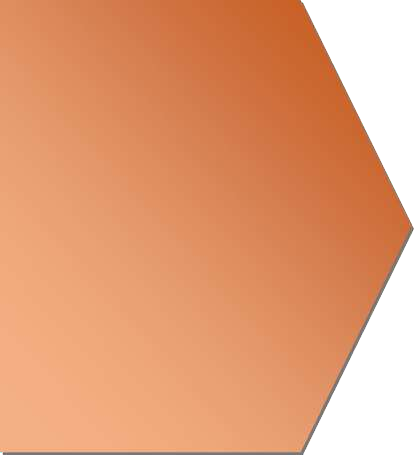 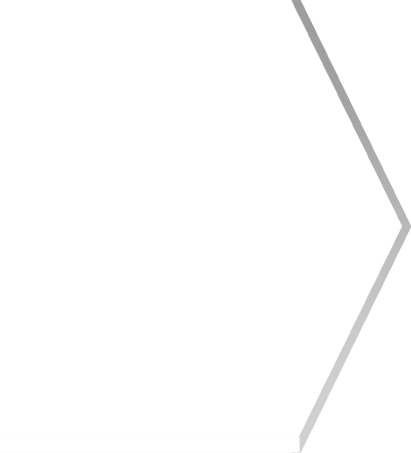 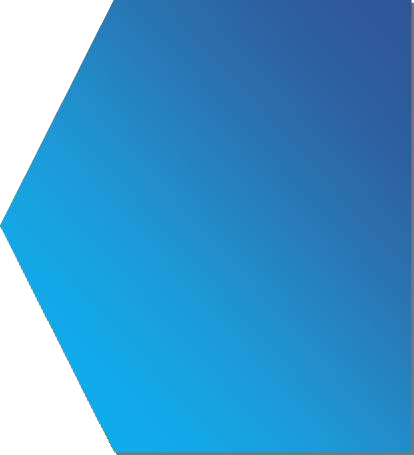 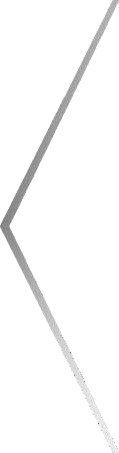 Педагоги	самі
Постійно	професійно
розвиватися
вирішують, де, коли, як і  з  ким  підвищувати власну кваліфікацію
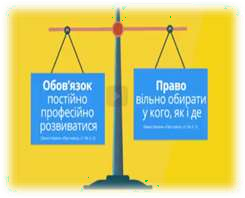 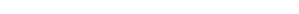 ЩОРІЧНО!!!
Накопичувальна система: не менше 150 годин на 5 років
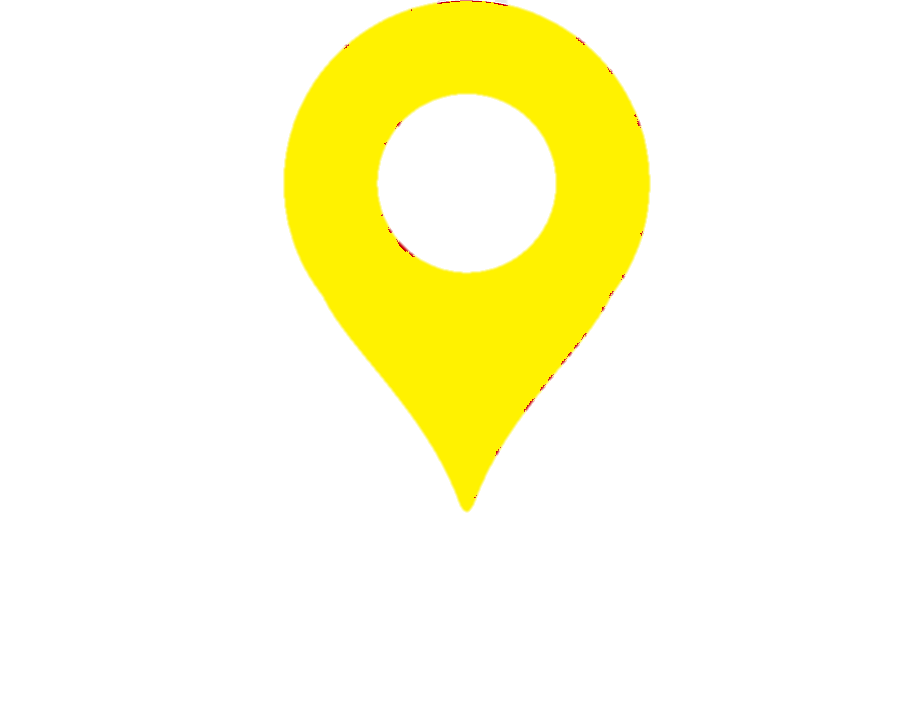 4. Документ про підвищення кваліфікації
5. Визнання результатів підвищення кваліфікації
Для неліцензованих суб’єктів рішення педагогічної ради
Подати: клопотання,документ про підвищення кваліфікації, звіт про результати
Суб’єкт на сайті оприлюднює
протягом 15 днів
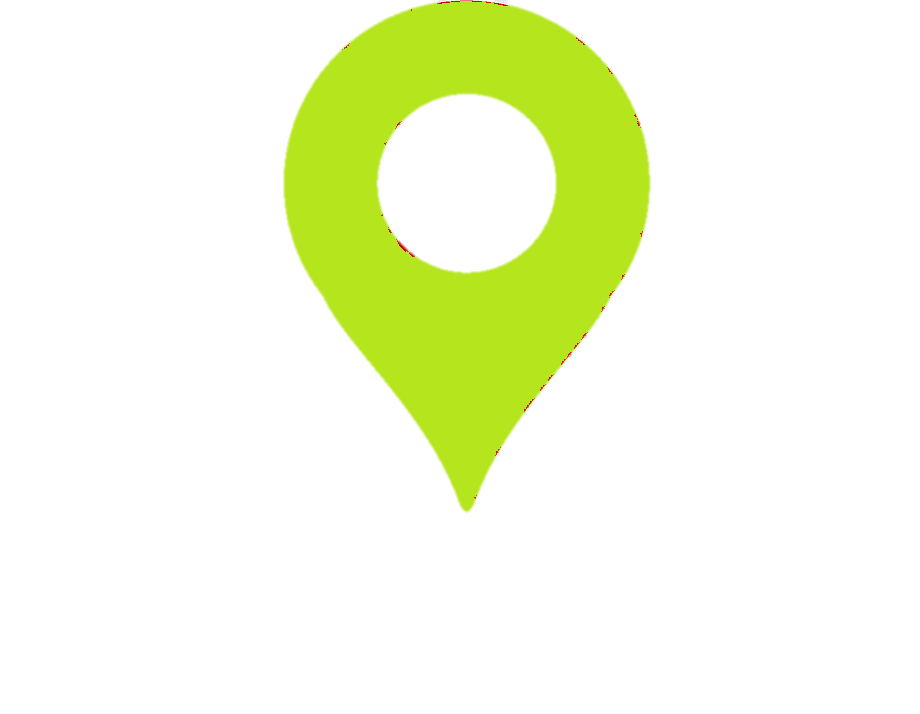 3. Вибір виду підвищення кваліфікації
2. Вибір суб’єкта
- Навчання за освітньою програмою;
- Стажування; 
- Участь у тренінгах, семінарах-практикумах, вебінарах, майстер-класах
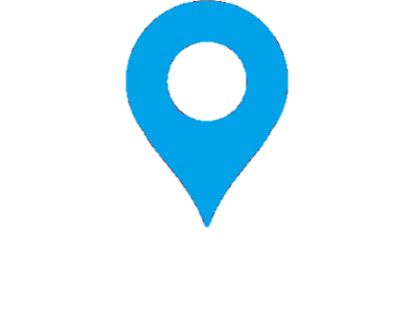 Ліцензований
Неліцензований
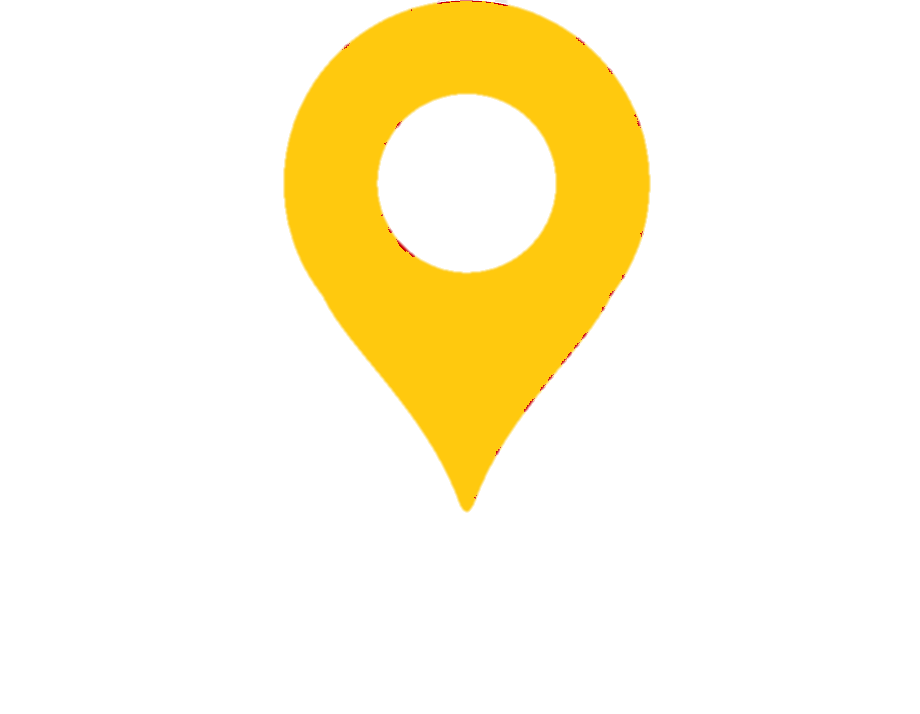 Розвиток професійних компетентностей
Формування в учнів ключових навиків
Психолого-фізіологічні особливості учнів
Використання інформаційно-цифрових технологій в освітньому процесі
Створення безпечного інклюзивного середовища, особливості інклюзивного навчанн
Мовленєва, цифрова, комунікаційна, інклюзивна, емоційно-етична  компетентність
Професійні компетентності галузевого спрямування 
Управлінська компетентність
1. Вибір напрямку
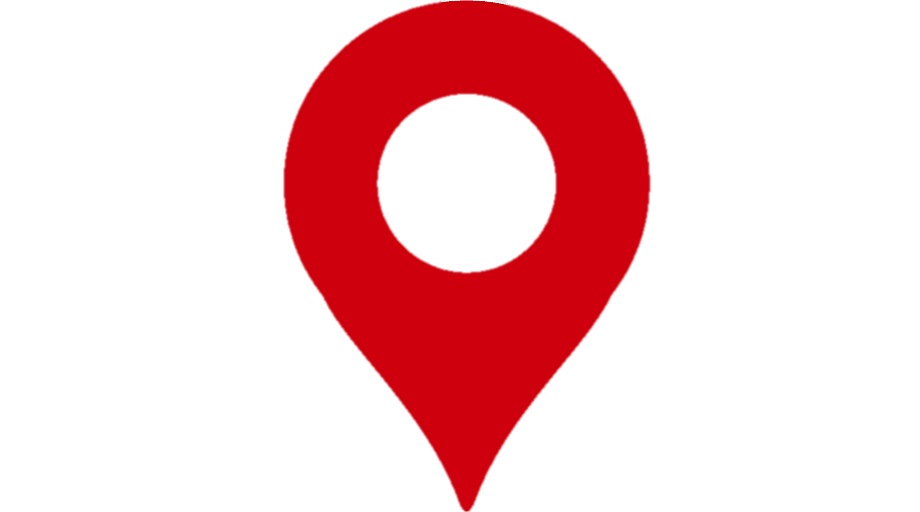 Стаття 59 Закону України «Про освіту»
п. 2.  Вид, форму та суб’єкта підвищення кваліфікації обирає педагогічний працівник
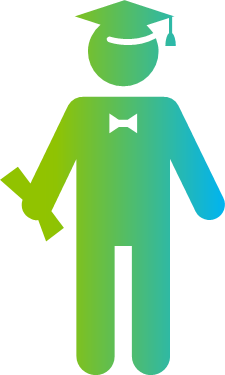 суб’єкт
вид
форма
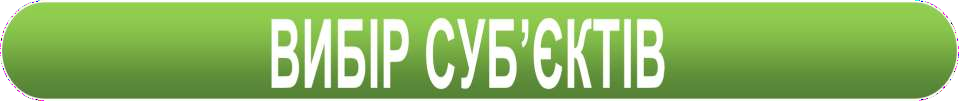 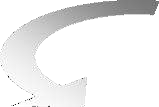 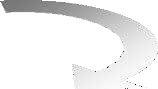 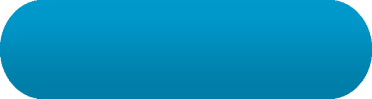 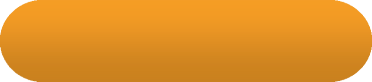 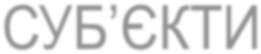 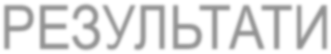 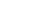 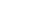 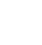 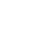 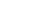 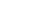 Заклади освіти, що мають ліцензію на ПК або проводять освітню діяльність за акредитованими ОП
Інші заклади освіти або їх структурні
підрозділи
Наукові установи
Юридичні особи (громадські
організації)
Фізичні особи (фізичні особи- підприємці)
Результати підвищення кваліфікації у таких	закладах освіти не потребують окремого визнання і підтвердження
Результати підвищення кваліфікації у таких	суб'єктів	визнаються	окремим рішенням педагогічної ради
Підвищення кваліфікації
Види
Форми
інституційна (очна, заочна,  дистанційна, мережева)
 дуальна, 
 на робочому місці (на виробництві)
дистанційна
Навчання за програмою підвищення кваліфікації, у тому числі участь у: семінарах, практикумах, тренінгах, вебінарах, майстер-класах тощо;
 стажування;
окремі види діяльності педпрацівників зазначені в п.26 Положення (наукове стажування, самоосвіта, здобуття наукового ступеня, вищої освіти)
Можуть поєднуватись
постанова КМУ
від 21.08.2019 № 800 п. 6
ОСНОВНІ НАПРЯМИ
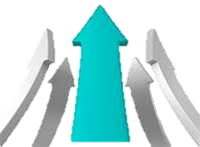 підвищення кваліфікації
Розвиток професійних компетентностей
Формування в учнів ключових навиків (ст.12 ЗУ «Про освіту»)
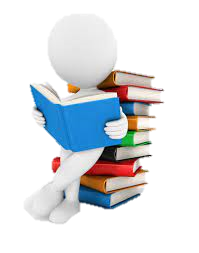 Психолого-фізіологічні особливості учнів
Використання інформаційно-цифрових технологій в освітньому процесі
Створення безпечного інклюзивного середовища, особливості інклюзивного навчання
Мовленєва, цифрова, комунікаційна, інклюзивна, емоційно-етична  компетентність
Професійні компетентності галузевого спрямування
Управлінська компетентність
Порядок підвищення кваліфікації педагогічних і науково-педагогічних працівників (п.16)
Порядок підвищення кваліфікації педагогічних і науково-педагогічних працівників (п.14)
Щорічне підвищення кваліфікації
не менше ніж 150 годин на 5 років
що є необхідною умовою проходження ними атестації 
у порядку, визначеному законодавством
Загальний обсяг підвищення кваліфікації
ЗЗСО
ЗЗСО
Щорічний обсяг (кількість годин) підвищення кваліфікації визначається педагогічним працівником та має бути відображений у відповідному плані підвищення кваліфікації, а в рік проходження атестації має бути не меншим зазначених вище обсягів. 
При цьому, облік годин підвищення кваліфікації педагогічних працівників здійснюється за накопичувальною системою.Норми щорічного підвищення кваліфікації, необхідного для проходження чергової атестації, ВІДСУТНІ
ДОКУМЕНТ про підвищення кваліфікації
СУБ’ЄКТ ОПРИЛЮДНЮЄ НА СВОЄМУ САЙТІ
протягом 15 КАЛЕНДАРНИХ ДНІВ
Інформація, що оприлюднюється
дата видачі, обліковий запис документа про підвищення кваліфікації
Прізвище, ініціали вчителя, який пройшов підвищення кaваліфікації;
форма, вид, тема (напрям, найменування), обсяг (тривалість) в годинах або кредитах ЄКТС
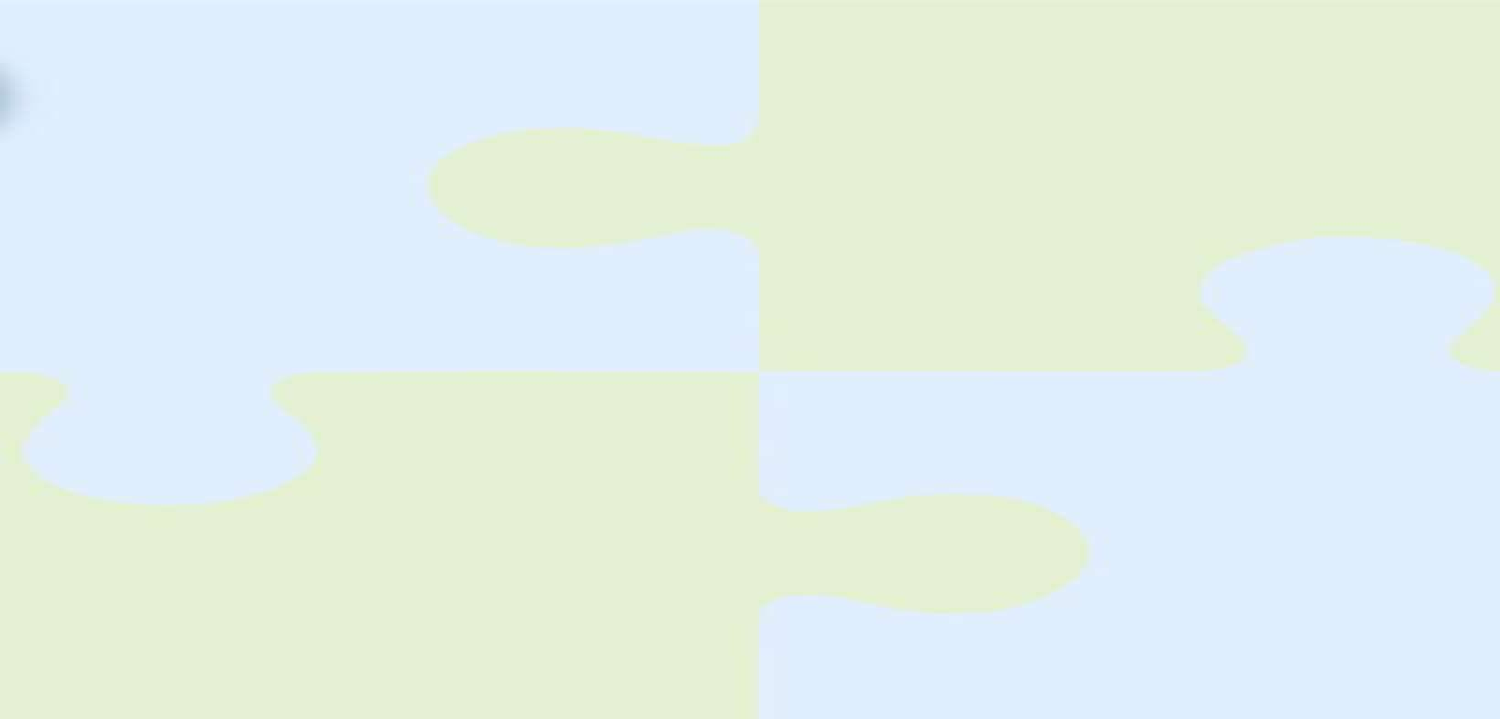 1.	Обліковий запис сертифіката.
Повне	найменування	та	код	ЄДРПОУ
підвищення кваліфікації.
Зображення логотипу суб’єкта ПК.
ПІБ особи, яка підвищила кваліфікацію.
суб’єкта
Посада	та	місце	роботи	особи,
кваліфікацію.
Тема підвищення кваліфікації.
Обсяг	(тривалість)	підвищення
яка	підвищила
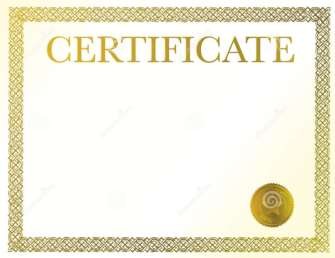 кваліфікації	у
годинах та ЄКТС.
Опис досягнутих результатів навчання.
Печатка.
Прізвище,  ініціали,  найменування  посади  особи, 	яка   підписала  сертифікат  від  імені  суб’єкта 	підвищення кваліфікації.
Підпис особи, яка підписала сертифікат від імені
суб’єкта підвищення кваліфікації.
Дата видачі сертифіката.
ВИМОГИ ДО ОФОРМЛЕННЯ СЕРТИФІКАТА
Обліковий запис сертифіката.
Повне найменування та код ЄДРПОУ підвищення кваліфікації.
Зображення логотипу суб’єкта ПК.
ПІБ особи, яка підвищила кваліфікацію.
Посада та місце роботи особи,кваліфікацію.
Тема підвищення кваліфікації.
Обсяг (тривалість) підвищення кваліфікації у годинах та ЄКТС.
Опис досягнутих результатів навчання.
Печатка.
Прізвище,  ініціали,  найменування  посади  особи, яка   підписала  сертифікат  від  імені  суб’єкта підвищення кваліфікації.
Підпис особи, яка підписала сертифікат від імені суб’єкта підвищення кваліфікації.
Дата видачі сертифіката.
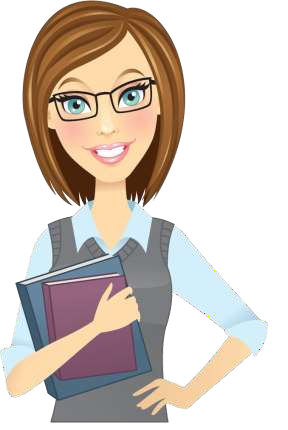 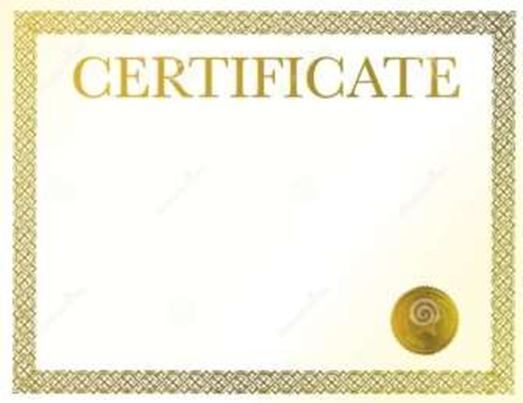 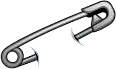 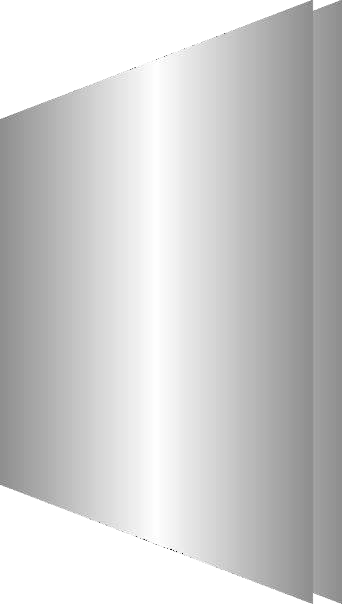 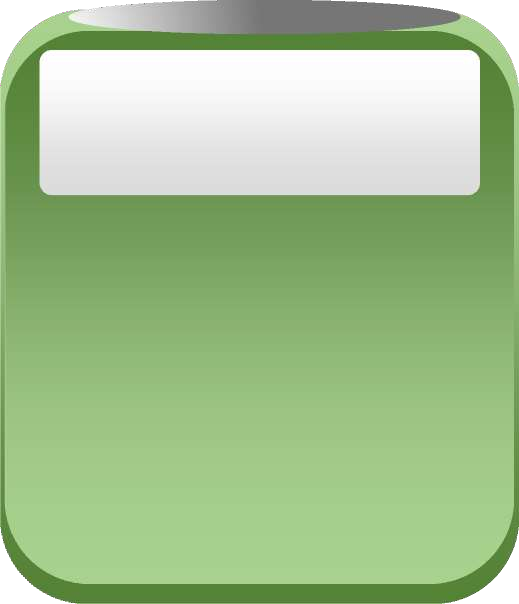 Педпрацівник надає пропозиції до орієнтовного/ річного плану підвищення кваліфікації
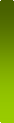 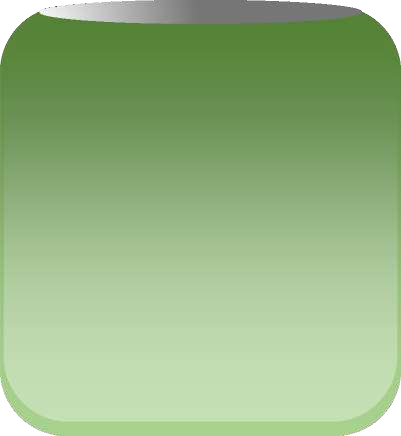 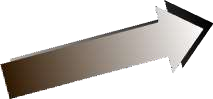 Планування підвищення кваліфікації
Пропозиції розглядає педрада для складання перспективного плану ПК на наступний календарний рік, який оприлюднюють на інформаційному стенді та сайті до 25 грудня
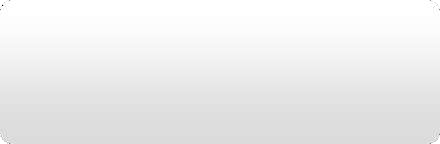 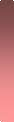 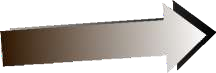 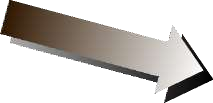 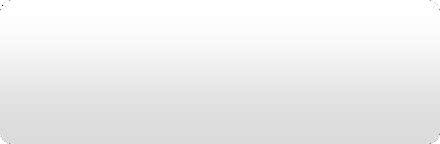 Після затвердження кошторису педагогічна рада закладу освіти затверджує план підвищення кваліфікації на відповідний рік у межах коштів, затверджених у кошторисі
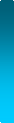 1. На першому етапі здійснюється перспективне планування на наступний календарний рік шляхом затвердження педагогічною радою орієнтовного плану підвищення кваліфікації. Цей план оприлюднюють на інформаційному стенді закладу освіти та на його вебсайті щороку протягом двох робочих днів з дня його затвердження, але не пізніше 25 грудня поточного року. На підставі орієнтовних планів підвищення кваліфікації суб’єкти підвищення кваліфікації, що фінансуються з обласних бюджетів, та їх засновники щороку формують регіональне замовлення для потреб відповідних областей.
2. Звісно, конкретика в будь-якому плануванні починається, коли стає зрозуміло, скільки грошей на це є. Тож другий етап починається після затвердження кошторису закладу освіти на відповідний рік. Директор школи має невідкладно оприлюднити загальний обсяг коштів, передбачених для підвищення кваліфікації працівників закладу освти. Протягом наступних 15 календарних днів кожен учитель, вже зважаючи на фінансову сторону подає пропозицію, яка містить таку інформацію:
• тема (напрям, найменування) відповідної програми (курсу, лекції, модуля тощо); 
• форма навчання;
• обсяг (тривалість);
• суб’єкт (суб’єкти) підвищення кваліфікації;
• вартість підвищення кваліфікації або вказує безоплатний характер надання такої освітньої послуги.

Пропозиції розглядає педрада, щоб сформувати план підвищення кваліфікації школи. Якщо пропозиція не містить усієї необхідної інформації, педрада не зможе взяти її до уваги. За результатами розгляду педагогічна рада закладу освіти затверджує план підвищення кваліфікації на відповідний рік у межах коштів, затверджених у кошторисі школи за всіма джерелами надходжень на підвищення кваліфікації на відповідний рік (за винятком коштів самостійного фінансування).
Директору назва закладу
ПРОПОЗИЦІЯ 
до орієнтовного / річного плану підвищення кваліфікації
Дата					підпис			Власне ім’я ПРІЗВИЩЕ
ЗАТВЕРДЖЕНО
Протокол засідання педагогічної ради назва закладу
до 25.12.2023 №
Загальна кількість педагогічних працівників Закладу, які підвищуватимуть кваліфікацію – _________ осіб.
ОРІЄНТОВНИЙ ПЛАН 
підвищення кваліфікації педагогічних працівників 
назва закладу на 2024 рік
Голова педагогічної ради		підпис			Власне ім’я ПРІЗВИЩЕ
Секретар педагогічної ради		підпис			Власне ім’я ПРІЗВИЩЕ
ЗАТВЕРДЖЕНО
Протокол засідання педагогічної ради назва закладу
25.12.2023 № 5
РІЧНИЙ ПЛАН 
підвищення кваліфікації педагогічних працівників назва закладу на 2024 рік
Голова педагогічної ради		підпис			Власне ім’я ПРІЗВИЩЕ
Секретар педагогічної ради		підпис			Власне ім’я ПРІЗВИЩЕ
Голові педагогічної ради назва закладу
КЛОПОТАННЯ 
про зарахування / визнання документів про підвищення кваліфікації

Прошу зарахувати підвищення кваліфікації за напрямом (темою) «______________________________», обсягом ________ годин або ________ кредитів ЄКТС.

Додаток: копія документа про підвищення кваліфікації на ______ арк.

Дата									підпис
Порядок підвищення кваліфікації педагогічних і науково-педагогічних працівників (п. 25)
Визнання результатів підвищення кваліфікації педагогічних працівників
протягом 1 місяця після завершення підвищення кваліфікації
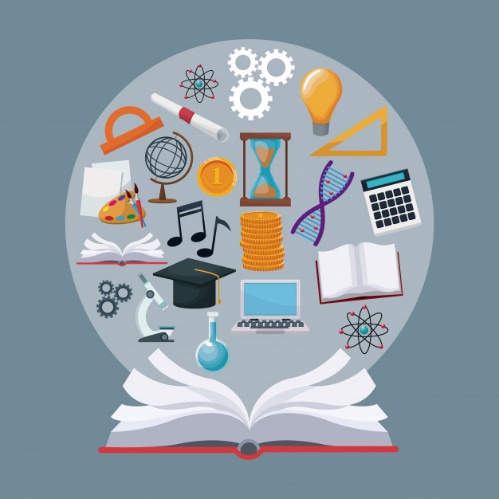 документ про проходження підвищення кваліфікації
клопотання про визнання підвищення кваліфікації
протягом 1 місяця з дня подання клапотання
звіт педагогічного працівника на педагогічній раді
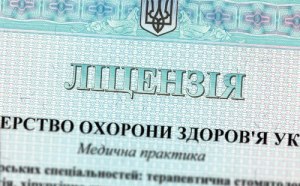 визнання результатів підвищення кваліфікації
невизнання результатів підвищення кваліфікації
Результати підвищення кваліфікації визнаються окремим рішенням педагогічної ради
рекомендації щодо повторного підвищення кваліфікації
[Speaker Notes: Педагогічні та науково-педагогічні працівники мають право підвищувати кваліфікацію в інших суб’єктів освітньої діяльності, фізичних та юридичних осіб. Результати підвищення кваліфікації педагогічного працівника у таких суб’єктів визнаються окремим рішенням педагогічної ради. 
Педагогічний працівник протягом одного місяця після завершення підвищення кваліфікації подає до педагогічної (вченої) ради закладу освіти клопотання про визнання результатів підвищення кваліфікації та документ про проходження підвищення кваліфікації.
У разі підвищення кваліфікації шляхом інформальної освіти (самоосвіти) замість документа про підвищення кваліфікації подається звіт про результати підвищення кваліфікації або творча робота, персональне розроблення електронного освітнього ресурсу, що виконані в процесі (за результатами) підвищення кваліфікації та оприлюднені на веб-сайті закладу освіти та/або в електронному портфоліо педагогічного або науково-педагогічного працівника (у разі наявності). Форму звіту визначає відповідний заклад освіти.
Клопотання протягом місяця з дня його подання розглядається на засіданні педагогічної (вченої) ради закладу освіти. 
Для визнання результатів підвищення кваліфікації педагогічна (вчена) рада заслуховує педагогічного працівника щодо якості виконання програми підвищення кваліфікації, результатів підвищення кваліфікації, дотримання суб’єктом підвищення кваліфікації умов договору та повинна прийняти рішення про:
визнання результатів підвищення кваліфікації;
невизнання результатів підвищення кваліфікації.
У разі невизнання результатів підвищення кваліфікації педагогічна (вчена) рада закладу освіти може надати рекомендації педагогічному або науково-педагогічному працівнику щодо повторного підвищення кваліфікації у інших суб’єктів підвищення кваліфікації та/або прийняти рішення щодо неможливості подальшого включення такого суб’єкта підвищення кваліфікації до плану підвищення кваліфікації закладу освіти до вжиття ним дієвих заходів з підвищення якості надання освітніх послуг.]
ВИЗНАННЯ РЕЗУЛЬТАТІВ
підвищення кваліфікації
Педагогічний працівник:
ІІ. ПОДАЄ ЗВІТ
про результати підвищення кваліфікації шляхом інформальної освіти (самоосвіти), або творчу роботу, персональну розробку електронного освітнього ресурсу
І. ПОДАЄ КЛОПОТАННЯ
про визнання результатів навчання та документ про підвищення кваліфікації 
ТЕРМІН - 1 МІСЯЦЬ ПІСЛЯ ЗАВЕРШЕННЯ НАВЧАННЯ
ІІІ. ЗВІТУЄ
на педагогічній раді щодо якості виконання програми підвищення кваліфікації, результатів підвищення кваліфікації
Клопотання про зарахування підвищення кваліфікації
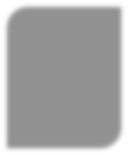 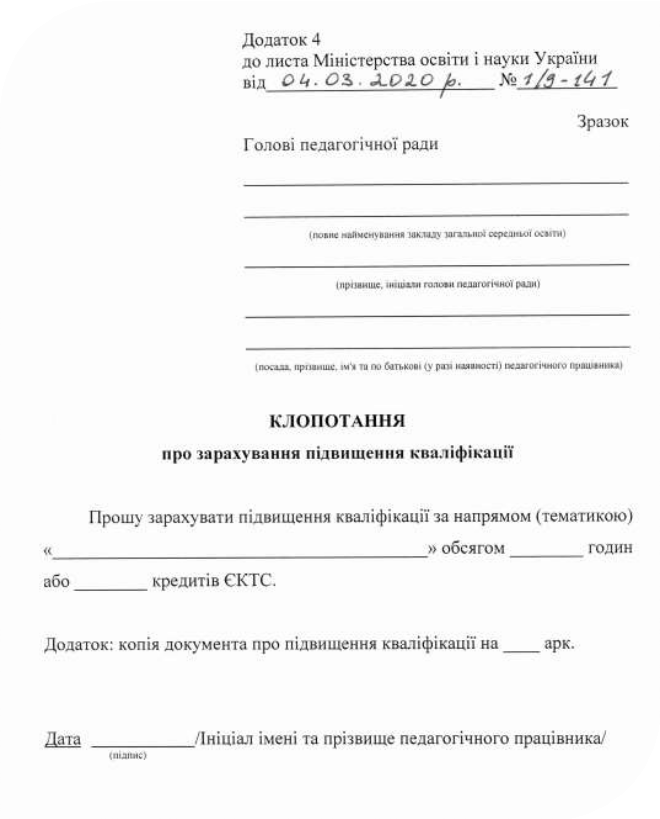 Подається   до   педагогічної ради протягом 1 місяця після завершення	підвищення кваліфікації ( + документ про проходження    підвищення кваліфікації)
Розглядається
протягом
засіданні
місяця	на педагогічної ради
Порядок підвищення кваліфікації педагогічних і науково-педагогічних працівників (п.16)
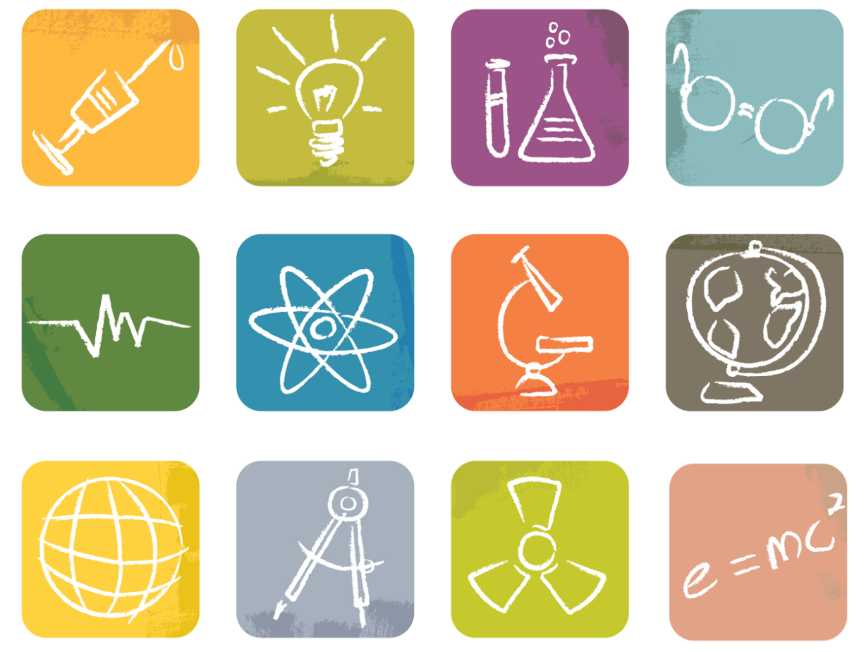 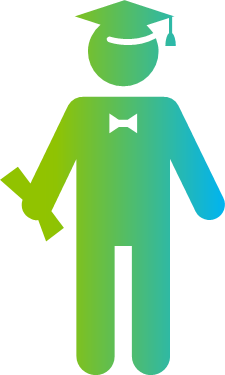 У разі викладання декількох навчальних предметів (дисциплін) педагогічні працівники самостійно обирають послідовність підвищення кваліфікації за певними напрямами у міжатестаційний період в межах загального обсягу  підвищення кваліфікації, визначеного законодавством
ЩОРІЧНО!!!
Накопичувальна система: не менше 150 годин на 5 років
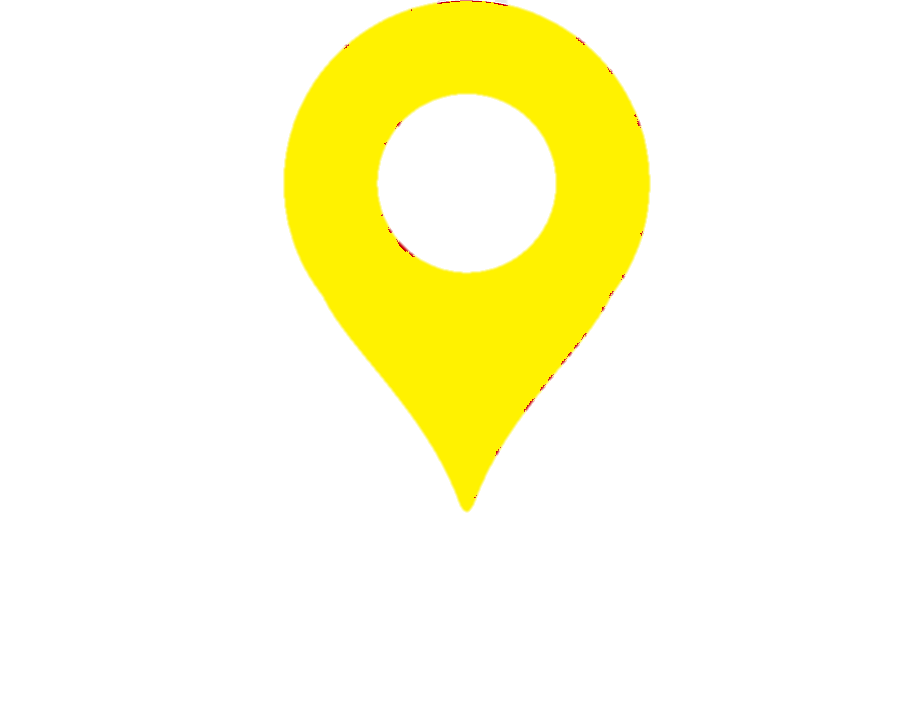 4. Документ про підвищення кваліфікації
5. Визнання результатів підвищення кваліфікації
Для неліцензованих суб’єктів рішення педагогічної ради
Подати: клопотання,документ про підвищення кваліфікації, звіт про результати
Суб’єкт на сайті оприлюднює
протягом 15 днів
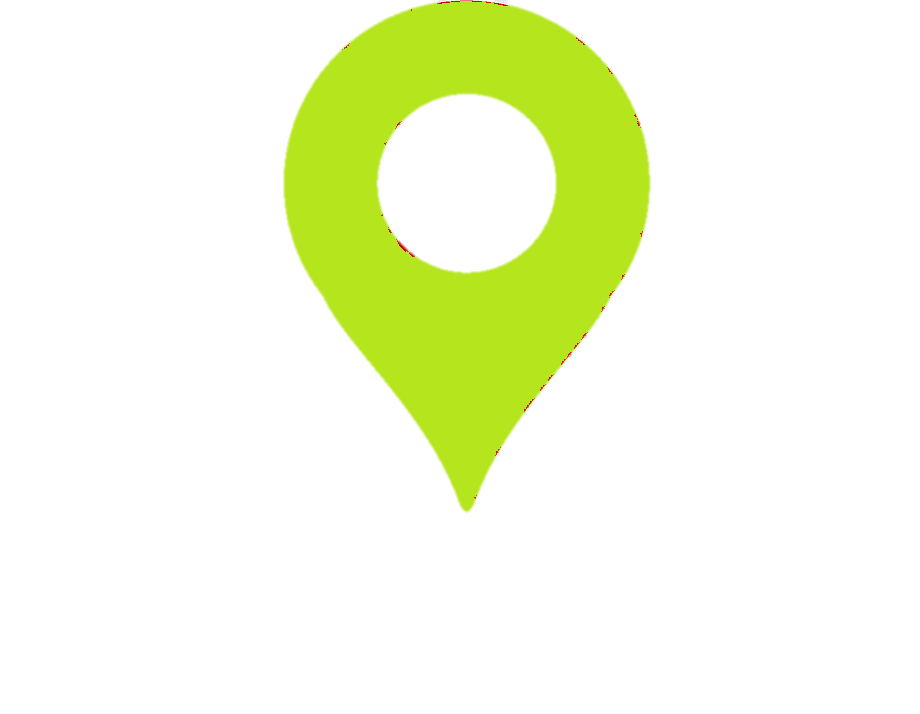 3. Вибір виду підвищення кваліфікації
2. Вибір суб’єкта
- Навчання за освітньою програмою;
- Стажування; 
- Участь у тренінгах, семінарах-практикумах, вебінарах, майстер-класах
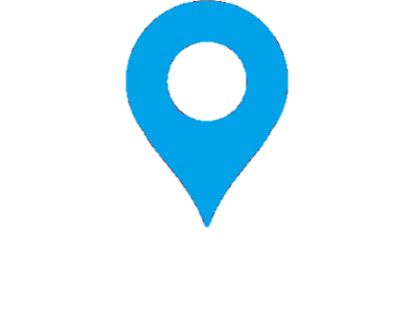 Ліцензований
Неліцензований
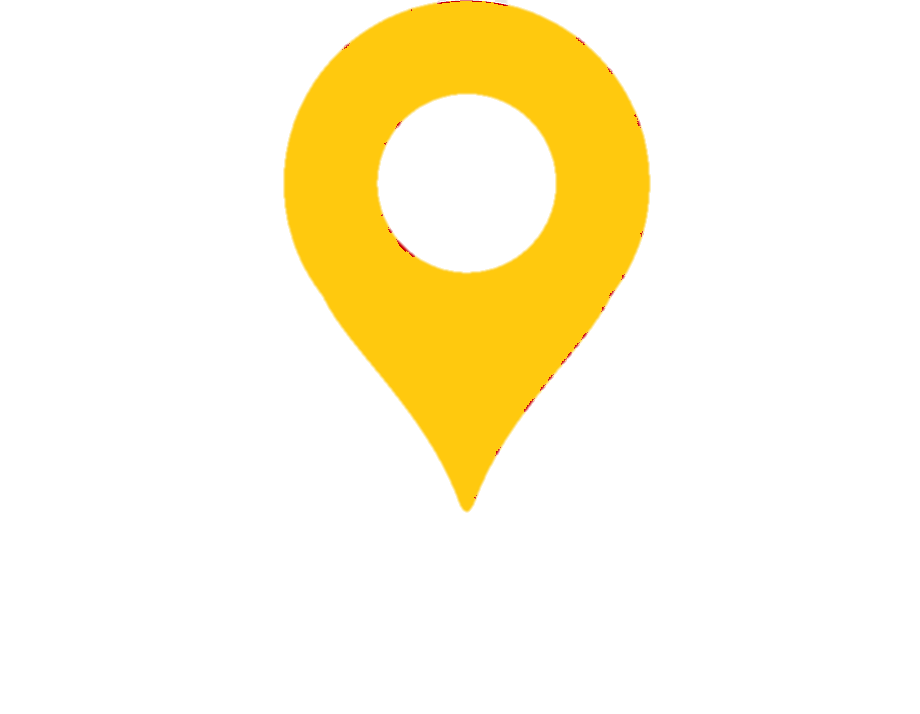 Розвиток професійних компетентностей
Формування в учнів ключових навиків
Психолого-фізіологічні особливості учнів
Використання інформаційно-цифрових технологій в освітньому процесі
Створення безпечного інклюзивного середовища, особливості інклюзивного навчанн
Мовленєва, цифрова, комунікаційна, інклюзивна, емоційно-етична  компетентність
Професійні компетентності галузевого спрямування 
Управлінська компетентність
1. Вибір напрямку
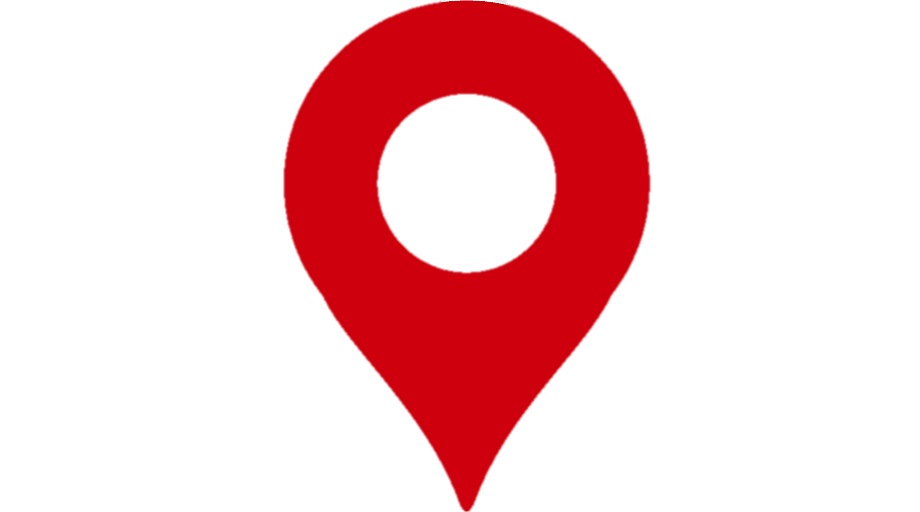 Атестація педагогічних працівників
Атестація педагогічних працівників є важливим етапом професійного розвитку. Вона сприяє підвищенню якості освіти, визначенню потреб у  професійному зростанні вчителів, стимулюванню їхнього професійного зростання та визнанню досягнень у педагогічній діяльності.
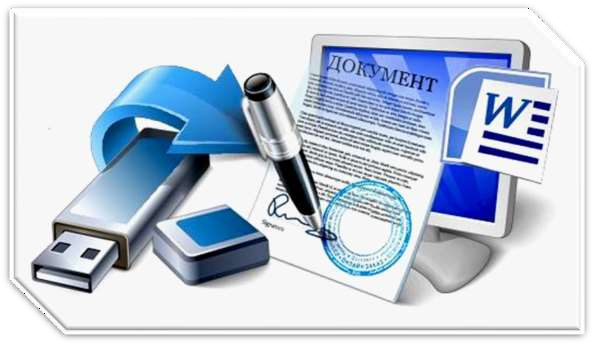 В законодавстві про освіту атестація педагогічних працівників розглядається як система заходів, спрямованих на всебічне та комплексне оцінювання педагогічної діяльності педпрацівників (ч.1 ст. 50 Закону України «Про світу»).
Нормативно-правове забезпечення
Закон України «Про освіту», стаття 50, частина 5 статті 58, стаття 59
Закон України «Про повну загальну середню освіту», стаття 48, стаття 51
Постанова Кабінету Міністрів України від 23 грудня 2015 року № 1109 «Про затвердження переліку кваліфікаційних категорій і педагогічних звань педагогічних працівників»
Постанова Кабінету Міністрів України від 21серпня 2019 №800 «Деякі питання підвищення кваліфікації педагогічних і науково-педагогічних працівників»
Положення про атестацію педагогічних працівників затверджене наказом Міністерства  освіти і науки України від 09 вересня 2022 року № 805, зареєстровано в Міністерстві  юстиції України 21 грудня 2022 р. за № 1649/38985
Особливості атестації педагогічних працівників за новим Положенням :
атестації підлягають педагогічні працівники, посади яких віднесено  (п.2 р.1 Положення) до педагогічних, згідно з переліком  (постанова КМУ від 14.06.2000 року №963); атестація педагогічних працівників є обов’язковою (п.4 р.1 Положення),  може бути черговою  або позачерговою (п.4 р.1)., проводиться з дотриманням академічної доброчесності (п.4 р.1);
педагогічний працівник проходить чергову атестацію не менше одного разу на п’ять років, крім випадків, передбачених законодавством;
підвищення кваліфікації є необхідною умовою атестації; мінімальний загальний обсяг (загальна тривалість) підвищення кваліфікації педагогічних працівників  закладів загальної середньої освіти, необхідний для проходження атестації, становить не менше ніж 150 годин (5 кредитів ЄКТС) упродовж п’яти років,  педагогів закладів дошкільної освіти - не менше 120 годин (4 кредити ЄКТС). Положенням врегульовано механізм підрахунку годин підвищення кваліфікації, а саме: загальна тривалість підвищення кваліфікації визначається сумарно за останні 5 років перед атестацією та незалежно від суб’єкта підвищення кваліфікації, виду, форми чи напряму, за    2 ст. якими педагогічний працівник пройшов підвищення кваліфікації (п.8 р.1);
раніше присвоєні кваліфікаційні категорії, педагогічні звання є дійсними до атестації педагогічних працівників за новим Положенням;
Особливості атестації педагогічних працівників за новим Положенням :
атестація «не за фахом»: педагогічні працівники, які працюють у закладах освіти та мають вищу освіту за спеціальностями, що не відповідають навчальним предметам або педагогічній діяльності за посадою, вважаються такими, що мають відповідну посаді професійну кваліфікацію та атестуються як такі, що мають відповідну освіту (п. 3.2 наказу № 805);
особи, призначені на посади педагогічних працівників відповідно до частини 5 статті 58 Закону                   України «Про освіту» (особи, які здобули вищу, ФПВ, П(ПТ) освіту за іншою спеціальністю (не присвоєно професійну кваліфікацію педагогічного працівника) можуть бути призначені на посаду педпрацівника строком на 1 рік)  та/або ті, які пройшли педагогічну інтернатуру в установленому законодавством порядку, для продовження роботи на цих посадах атестуються упродовж другого року роботи, але не раніше ніж через один рік після призначення на посаду (п.15 р.1); 
успішне проходження сертифікації та наявність чинних сертифікатів (один раз протягом його дії) зараховується як проходження чергової (позачергової) атестації із присвоєнням наступної (збереженням присвоєної) кваліфікаційної категорії, педагогічного звання;
за результатами атестації визначається відповідність педагогічного працівника займаній посаді, присвоюються або підтверджуються кваліфікаційні категорії, педагогічні звання відповідно до Переліку кваліфікаційних категорій і педагогічних звань педагогічних працівників;
педагогічні працівники, які працюють за сумісництвом або на умовах строкового трудового договору, атестуються на загальних підставах;
Особливості атестації педагогічних працівників за новим Положенням :
педагогічні працівники, які мають педагогічне навантаження з кількох предметів, атестуються з
того предмета, який викладають за спеціальністю. У цьому випадку присвоєна кваліфікаційна категорія поширюється на все педагогічне навантаження при умові підвищення кваліфікації з навчальних предметів інваріантної складової/обов’язкового компонента річного навчального плану закладу освіти; якщо в міжатестаційний період педпрацівника довантажено годинами з інших предметів, то присвоєна кваліфікаційна категорія поширюється на все педагогічне навантаження до чергової атестації (п. 12 р.1);
педагогічні працівники, які працюють у різних закладах освіти за однією і тією самою посадою та/або викладають один предмет (інтегрований курс), атестуються за основним місцем роботи. В цьому випадку присвоєна педагогічному працівнику кваліфікаційна категорія та педагогічне звання або тарифний розряд, поширюються на все педагогічне навантаження за всіма місцями роботи та/або посадами;
педагогічні працівники, які обіймають різні педагогічні посади в одному і тому чи різних закладах освіти (зокрема керівники закладів освіти, які викладають предмети або здійснюють іншу педагогічну роботу), атестуються за кожною з посад;
педагогічним працівникам, посади яких не передбачають присвоєння кваліфікаційних категорій, за результатами атестації визначається відповідність (невідповідність) займаній посаді та у порядку, визначеному законодавством, встановлюється (підтверджується)  тарифний розряд;
рішення атестаційної комісії може бути підставою для звільнення педагогічного працівника з роботи у порядку, встановленому законодавством.
Умови  присвоєння кваліфікаційних категорій та педагогічних звань
Перелік кваліфікаційних категорій і педагогічних звань педагогічних працівників містить постанова Кабінету Міністрів України від 23 грудня 2015 року N1109 (http://surl.li/jjvun).
Відповідно до Положення кваліфікаційні категорії «спеціаліст», «спеціаліст другої категорії», «спеціаліст першої категорії»  можуть бути присвоєні педагогічним працівникам, які мають освітній рівень фаховий молодший бакалавр (освітньо-кваліфікаційний рівень молодший спеціаліст), молодший бакалавр і бакалавр (п.9 р.1).
Положенням також врегульовано порядок атестації осіб, які здобули вищу, фахову передвищу чи професійну (професійно-технічну) освіту за іншою спеціальністю та яким не було присвоєно професійну кваліфікацію педагогічного працівника. Такі особи та/або ті, які пройшли педагогічну інтернатуру в установленому законодавством порядку , для продовження роботи на цих посадах атестуються упродовж другого року роботи, але не раніше ніж через один рік після призначення на посаду (п.15 р.1).     
Педагогічному працівнику, який має освітньо-науковий/освітньо-творчий, науковий ступінь, за результатами атестації без дотримання послідовності на присвоєння може бути присвоєна кваліфікаційна категорія «спеціаліст вищої категорії», за умови наявності в нього стажу роботи на посадах педагогічних працівників не менше ніж один рік.
 Особи, які не мають педагогічної освіти, але мають стаж роботи в одній із галузей економіки (крім освітньої) 
         та працюють на посадах педагогічних працівників, атестуються як педагогічні працівники без 
                 дотримання послідовності на присвоєння кваліфікаційної категорії за умови наявності відповідного
                              стажу роботи.
Умови присвоєння кваліфікаційних категрорій
Орієнтовний опис професійних компетентностей педагогічного працівника містить відповідний професійний стандарт:
- Професійний стандарт за професіями «Вчитель початкових класів закладу загальної середньої освіти», «Вчитель закладу загальної середньої освіти», «Вчитель з початкової освіти (з дипломом молодшого спеціаліста)» (наказ Мінекономіки від 23.12.2020 № 2726) http://surl.li/kmcj
Професійний стандарт «Практичний психолог закладу освіти» наказ Мінекономіки від 24.11.2020 №2425 http://surl.li/bfkqt
- Професійний стандарт за професією «Керівник (директор) закладу загальної середньої освіти», наказ Мінекономіки від 17.09.2021 № 568-21  http://surl.li/akxck
Присвоєння (підтвердження) педагогічних звань
За результатами атестації педагогічні звання присвоюються (підтверджуються) 
педагогічним працівникам, які мають кваліфікаційну категорію «спеціаліст 
першої категорії» / «спеціаліст вищої категорії» та які:
упроваджують і поширюють методики компетентнісного навчання та нові освітні технології, надають професійну підтримку та допомогу педагогічним працівникам, тобто здійснюють супервізію; 
беруть участь у процедурах і заходах, пов’язаних із забезпеченням якості освіти та впровадженням інновацій, педагогічних новацій і технологій у системі освіти;  
були визнані переможцями, лауреатами всеукраїнських, міжнародних фахових конкурсів;  
підготували переможців всеукраїнських, міжнародних олімпіад, конкурсів, змагань, тощо.
Кваліфікаційні категорії та педагогічні звання, як правило, присвоюють послідовно.
Види педагогічної діяльності, які ураховуються для присвоєння (підтвердження) педагогічних звань, мають бути підтверджені документами (накази, сертифікати, дипломи тощо). До прикладу, це можуть бути такі види діяльності:   
Супервізор (документ, що підтверджує завершення навчання, наказ).  2. Тренер НУШ (сертифікат, наказ).  
3. Експерт (сертифікат, наказ). 4. Інноваційна освітня діяльність (наказ, сертифікати, дипломи, публікації, видання).
5. Переможець (лауреат ІІ, ІІІ премій) всеукраїнського конкурсу «Учитель року» (наказ).
6. Учні (вихованці) – переможці (лауреати ІІ, ІІІ премій) всеукраїнських, міжнародних  конкурсів та учнівських олімпіад, змагань тощо (наказ, диплом, сертифікат).   7. Керівник обласних професійних спільнот (наказ, сертифікат, довідка).
         8. Авторські розробки (науково-методична експертиза результатів професійної діяльності  (витяг з протоколу    
                 науково-методичної ради  ВАБО, наукової установи).      9. Публікації, методичні видання.
Результати атестації
Управлінська діяльність щодо атестації педагогічних працівників
пов’язана з плануванням, організацією та координацією атестаційного процесу і передбачає, як правило, такі дії: створення атестаційної комісії, інформування педагогічних працівників; проведення атестаційних процедур, аналіз результатів, прийняття рішення.
Положення регламентує порядок проведення атестації, зокрема:
до 20 вересня − утворення атестаційних комісій;
до 10 жовтня – атестаційна комісія складає і затверджує список педагогічних працівників, які підлягають черговій атестації в наступному календарному році, визначає строки проведення атестації та графік проведення засідань;                                                              визначаються строки та адреси електронної пошти для подання педагогічними працівниками документів;
до 20 грудня – подання до атестаційної комісії заяв педагогічних працівників для проведення позачергової атестації та проведення чергової атестації від педпрацівників які з певних причин не були включені у список;                                                                                           затвердження відповідних списків;  
до кінця квітня − ухвалення рішення атестаційної комісії про результати атестації (не пізніше 1 квітня – комісії I рівня, не пізніше 25 квітня – комісії II-III рівня).
Атестаційні комісії
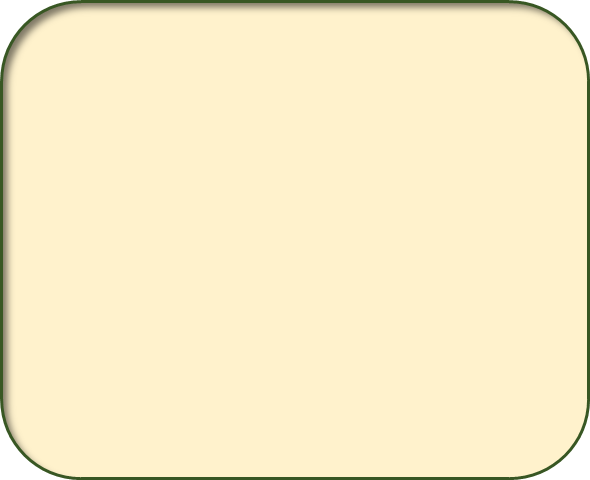 До роботи атестаційної комісії не може бути залучена особа, яка відповідно  до Закону України «Про запобігання корупції» є близькою особою  педагогічного працівника, який атестується, або є особою, яка  може  мати конфлікт  інтересів.

Кількість членів атестаційної комісії не може бути менше ніж п’ять осіб.

Головою атестаційної комісії I рівня є керівник (заступник керівника) закладу  освіти, структурного підрозділу. У випадку відсутності голови атестаційної  комісії  атестаційна комісія має обрати головуючим іншого члена  атестаційної комісії, крім її секретаря.

Керівник (заступник керівника) закладу освіти, відокремленого структурного  підрозділу, органу управління у сфері освіти не можуть головувати на засіданні  атестаційної комісії у разі проходження ними атестації відповідно до цього  Положення.
Атестаційні комісії: створення, склад, повноваження
Порядок роботи атестаційної комісії
до 10 жовтня поточного року атестаційна комісія складає і затверджує список педагогічних 
           працівників, які підлягають черговій атестації в наступному календарному році, строки проведення їх атестації та графік проведення засідань атестаційної комісії   (для чергової атестації педагогічні працівники заяви не подають, але якщо трапиться, що когось випадково атестаційна комісія не включила у список - педагогічний працівник подає заяву до атестаційної комісії у довільній формі з проханням включити його до списку); 
визначає строк та адресу електронної пошти для подання педагогічними працівниками документів 
(у разі подання в електронній формі);
 затверджує окремий список педагогічних працівників, які підлягають позачерговій атестації (п.2.р.3), визначає строки проведення їх атестації, подання ними документів та у разі потреби може внести зміни до графіка своїх засідань (заяви на проходження позачергової атестації подаються до атестаційної комісії до 20 грудня за формою, визначеною Положенням у Додатку 1;
оприлюднює списки учителів, які атестуються, строки проведення атестації, графік засідання атестаційної комісії, строки та адреси електронної пошти для подання педагогічними працівниками документів (у разі подання їх в електронній формі)  на вебсайті закладу освіти, відокремленого структурного підрозділу, органу управління у сфері освіти не пізніше п’яти робочих днів з дня прийняття рішення (п.4 р.3) (кожен педагогічний працівник має право подавати відповідній атестаційній комісії атестаційні документи в  електронній формі: формат PDF, кожен документ окремим файлом. Комісія     
                           повинна підтвердити   отримання документів);
Порядок роботи атестаційної комісії
атестаційна комісія розглядає документи педагогічних працівників, які атестуються, за потреби 
               перевіряє їхню достовірність, встановлює дотримання вимог пунктів 8, 9 розділу I Положення, а також оцінює професійні компетентності педагогічного працівника з урахуванням його посадових обов’язків і вимог професійного стандарту (за наявності) (звертаємо увагу на те, що Положення не передбачає орієнтовного переліку таких документів або вимог до них; атестаційна комісія може надавати працівникам рекомендації щодо подання документів, але такі пропозиції не мають носити обов’язковий характер; 
педагогічний працівник може подавати будь-які документи, які на його думку, свідчать про його 
педагогічну майстерність та/або професійні досягнення (п.4 р.3; п.6 р.3); 
рішення про результати атестації педагогічних працівників приймаються атестаційними комісіями: 
1 рівня - не пізніше 01 квітня; 
2 - 3 рівня - не пізніше 25 квітня (п.6 р.3).
Рішення комісії вводяться в дію наказом директора закладу освіти протягом трьох робочих днів. Наказ керівник має подати до бухгалтерії закладу освіти чи до централізованої бухгалтерії, що здійснює бухгалтерський облік закладу освіти, для нарахування заробітної плати та проведення її перерахунку з дати ухвалення рішення атестаційною комісією про присвоєння наступної кваліфікаційної категорії або присвоєння педагогічного звання (п.14. р.3).
Документація атестаційної комісії
Основними документами є протоколи засідань та атестаційні листи. Обидва документи 
мають підписувати лише голова та секретар атестаційної комісії.
Засідання атестаційної комісії оформляються протоколами (Додаток 2 до Положення). 
На підставі рішення атестаційної комісії секретар оформляє атестаційний лист за формою згідно з Додатком 3 до Положення, у якому фіксується результат атестації педагогічного працівника. У разі одночасної атестації педагогічного працівника з двох і більше навчальних предметів (інтегрованих курсів, дисциплін), видають один атестаційний лист, що має містити інформацію про результати атестації за кожним із таких навчальних предметів (інтегрованих курсів, дисциплін). Атестаційний лист оформляється у двох примірниках, які підписують голова (головуючий на засіданні) атестаційної комісії 
та секретар. Перший примірник атестаційного листа упродовж трьох робочих днів з дати 
прийняття відповідного рішення атестаційної комісії видають педагогічному працівнику під підпис та/або надсилають у сканованому вигляді на його електронну адресу (з підтвердженням отримання). Другий примірник - додається до його особової справи. Педагогічний працівник з власної ініціативи може особисто отримати свій примірник атестаційного листа у секретаря відповідної атестаційної комісії під підпис. Також 
за заявою педагогічного працівника оригінал атестаційного листа можна відправити поштою з повідомленням про вручення.
Нововведення!
Атестаційний лист оформляється у двох примірниках, які підписують голова (головуючий на засіданні) атестаційної комісії та секретар. 

Перший примірник атестаційного листа упродовж трьох робочих днів з дати прийняття відповідного рішення атестаційної комісії (І рівня) видається педагогічному працівнику під підпис та/або надсилається у сканованому вигляді на його електронну адресу (з підтвердження отримання), другий – додається до його особової справи.

Педагогічний працівник з власної ініціативи може особисто отримати свій примірник атестаційного листа у секретаря відповідної атестаційної комісії під підпис.

За заявою педагогічного працівника оригінал атестаційного листа може бути відправлено поштою з повідомленням про вручення.
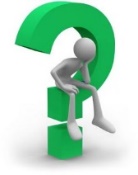 Характеристика не оформляється !
Нововведення!
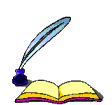 Рішення атестаційної комісії II рівня про результати атестації не пізніше ніж через сім робочих днів з дати його прийняття доводиться до відома керівника відповідного закладу освіти за місцем роботи педагогічного працівника шляхом надсилання витягу з протоколу її засідання та атестаційного листа на електронну адресу закладу освіти у сканованому вигляді.
Другі примірники атестаційних листів зберігаються відповідно до Переліку типових документів, що створюються під час діяльності державних органів та органів місцевого самоврядування, інших установ, підприємств та організацій, із зазначенням строків зберігання документів, затвердженого наказом МЮУ від 12.04.2012 року № 578/5
Атестаційні листи та копії документів про підвищення кваліфікації педагогічного працівника зберігаються в особовій справі педагогічного працівника.
Оскарження рішення атестаційної комісії
якщо працівник не погоджується з  рішенням атестаційної комісії І чи ІІ рівнів, він має право 
           оскаржити його шляхом подання апеляції до відповідної атестаційної комісії вищого  рівня 
      упродовж семи робочих днів з дати отримання атестаційного листа. 
Апеляційна заява має бути оформлена згідно з Додатком 4 до Положення. До неї педагогічний працівник додає копію атестаційного листа та копії документів, які він подавав до атестаційної комісії, рішення якої оскаржується (у разі їхнього подання).
Апеляційну заяву з додатками педпрацівник подає у паперовій та/або електронній формі на визначену атестаційною комісією адресу електронної пошти (з підтвердженням отримання) у сканованому вигляді (формат PDF, кожен документ — окремим файлом). Документи реєструє та зберігає секретар атестаційної комісії.
Атестаційна комісія має розглянути апеляційну заяву та прийняти рішення протягом 15 робочих днів з дати її надходження. Під час розгляду апеляційної заяви у роботі атестаційної комісії не може брати участь особа, яка брала участь в ухваленні рішення, що оскаржується.
За результатами розгляду апеляції атестаційна комісія ухвалює рішення про:
відповідність педагогічного працівника займаній посаді, підтвердження раніше присвоєної кваліфікаційної категорії та/або педагогічного звання та скасування рішення атестаційної комісії нижчого рівня;
присвоєння педагогічному працівнику наступної кваліфікаційної категорії та/або педагогічного звання 
           та скасування рішення атестаційної комісії нижчого рівня;
                залишення рішення атестаційної комісії нижчого рівня без змін, а апеляцію без задоволення.
Оскарження рішення атестаційної комісії
Важливо правильно сформулювати зміст  апеляційної заяви. Зокрема прохання має стосуватися  скасування рішення атестаційної комісії відповідного рівня і присвоєння/підтвердження відповідної кваліфікаційної категорії та/або педагогічного звання.
Рішення про результати розгляду апеляції оформлюють протоколом, який підписують голова та секретар атестаційної комісії. Витяг з цього протоколу, оформлений згідно з Додатком 5 до                      Положення, протягом трьох робочих днів з дати ухвалення відповідного рішення надсилають педагогічному працівнику та до відповідного закладу освіти електронною поштою у сканованому вигляді (з підтвердженням отримання) або поштовим відправленням з повідомленням про вручення.
Керівник закладу освіти упродовж трьох робочих днів з дати отримання витягу з протоколу про результати розгляду апеляції, за результатами якої педагогічному працівникові було присвоєно (підтверджено) кваліфікаційну категорію, відповідне педагогічне звання, має видати відповідний наказ та ознайомити з ним педагогічного працівника під підпис.
Якщо педагогічний працівник не згодний з рішенням атестаційної комісії вищого рівня щодо розгляду апеляційної заяви, він має право оскаржити таке рішення в суді в установленому законодавством порядку.
Дотримання академічної доброчесності під час атестації
Атестацію педагогічних працівників слід проводити з дотриманням академічної доброчесності. 
        При цьому, на  важливо врахувати наступне:
- не можна створювати перешкоди проходженню педагогічним працівником атестації, необґрунтовано відмовляти у присвоєнні (підтвердженні) кваліфікаційної категорії, педагогічного звання та встановленні тарифного розряду;
педагогічний працівник за власним бажанням подає атестаційній комісії під час атестації всі матеріали,
які, на його думку, підтверджують його педагогічну майстерність. При цьому педагог має дотримуватися принципу академічної доброчесності, визначеного  статтею 42 Закону України «Про освіту», тобто: 
не запозичувати посилання на джерела інформації у разі використання ідей, розробок, тверджень, відомостей; дотримуватися норм законодавства про авторське право і суміжні права; надавати достовірну інформації про методики і результати досліджень, джерела використаної інформації та власну педагогічну (науково-педагогічну, творчу) діяльність; 
- під час вивчення практичного досвіду роботи учителя (п. 6 р.3 Положення) педагогічному працівникові потрібно продемонструвати формування культури академічної доброчесності в учнів/учениць та об’єктивне оцінювання результатів їхнього навчання.
Управлінські дії керівника:
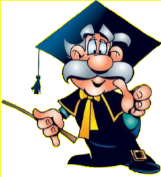 Рішення атестаційної комісії є підставою для видання (не пізніше трьох робочих днів) відповідного наказу керівником закладу освіти.

Педагогічні працівники повинні бути ознайомлені з наказом упродовж трьох робочих днів із дати його видання під підпис.
Наказ за результатами атестації упродовж трьох робочих днів із дня його прийняття має бути поданий до бухгалтерії закладу освіти, де працює педагогічний працівник, чи до централізованої бухгалтерії, що здійснює бухгалтерський облік відповідного закладу освіти, для нарахування заробітної плати та проведення відповідного перерахунку. 
Оплата праці з урахуванням результатів атестації проводиться з дати видання наказу за результатами атестації.
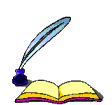 Самоосвіта та підвищення кваліфікації є обов'язковими складовими діяльності вчителя, а ефективність цього процесу залежить від систематичності та послідовності. Як зробити планування професійного розвитку максимально доступним, корисним і зрозумілим? Як досягти чудових результатів?
Проєктування свого професійного розвитку: чарівна паличка чи зайвий клопіт? 
Планування процесу самовдосконалення – це справжнє мистецтво, яке потребує додаткового часу та сил. Але воно вкрай важливе для сучасного вчителя! Моделювання стратегії професійного розвитку дозволить: 
окреслити мету/результати своєї роботи та визначити шляхи їх досягнення; 
успішно поєднувати виконання норм законодавства та свого реального професійного й особистісного розвитку; 
перетворювати освітні інновації в механізми для щоденної продуктивної роботи; 
перевіряти свої сили, ділитися досвідом, ідеями та напрацюваннями; 
виявляти слабкі сторони та швидко вносити корективи.
Як стати творцем власного професійного зростання? Є кілька ідей, що дозволять ефективно проєктувати процес саморозвитку.
Аналізувати професійні компетентності за Професійним стандартом.
Слідкувати за актуальними новинами та новаціями в галузі освіти.
Налагодити комунікацію зі всіма учасниками освітнього процесу.
         Мати під рукою добірку онлайн-сервісів і вміти ними користуватися.
               Пізнавати щось нове та розширювати світогляд.
                 Дбати про фізичне та психічне здоров’я.
ІНДИВІДУАЛЬНА ТРАЄКТОРІЯ ПРОФЕСІЙНОГО РОЗВИТКУ ПЕДАГОГА – індивідуальна, персоналізована модель саморегулювання власних професійних дій задля розвитку професіоналізму, професійної компетентності.
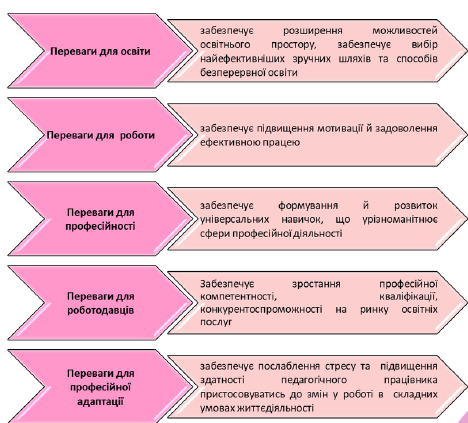 Посібник УІРО
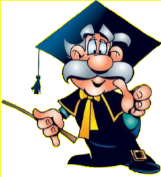 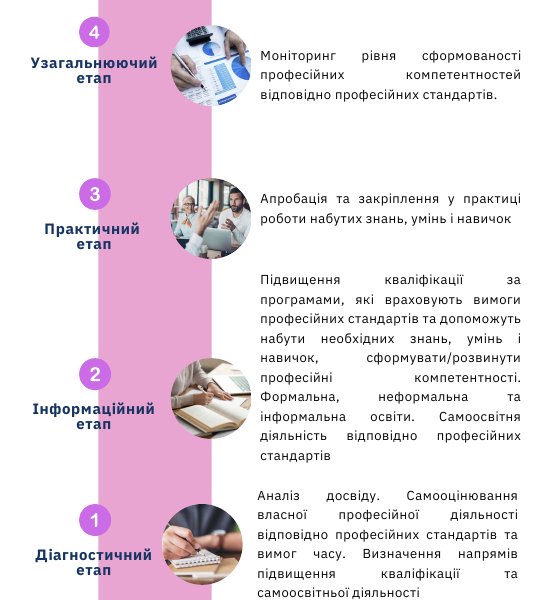 Посібник УІРО
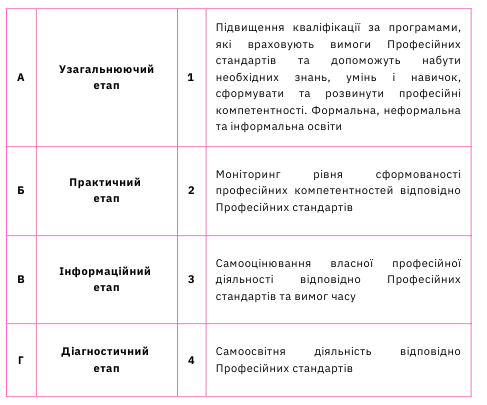 Посібник УІРО
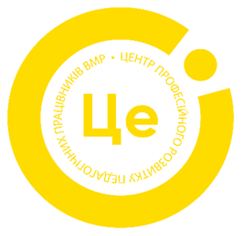 Комунальна установа «Центр професійного розвитку педагогічних працівників Вінницької міської ради
або КУ №ЦПРПП ВМР»
Сайт Центру за покликанням:
https://cprvmr.edu.vn.ua/
Адреса Центру: 
м. Вінниця вул. Мури 4
Керуй своїми очікуваннями
Проактивно керуй своїм стресом
Знай свої тригери
Відділяй роботу від побуту
Спілкуйся з собою та іншими
Підтримуй зв'язки
Керуй тим, чим можеш
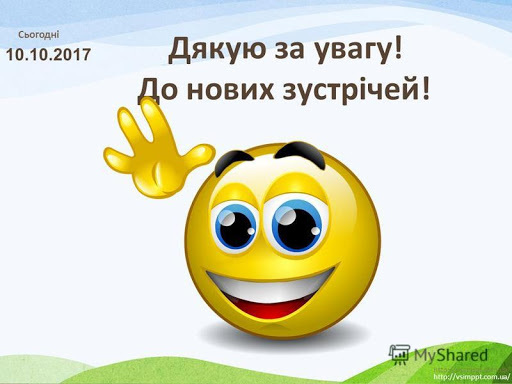 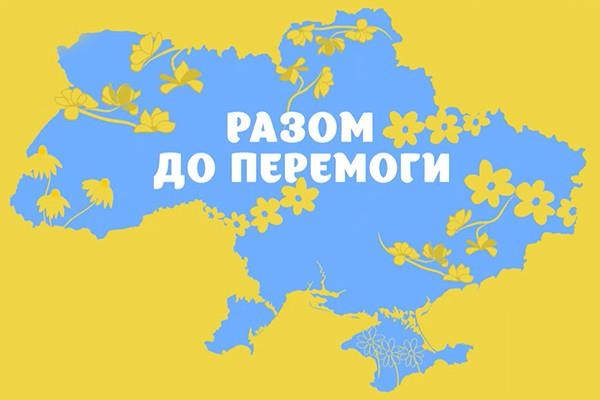 36